AZ KVÍZ
NÁZVOSLOVÍ OXIDŮ
Hra
Návod
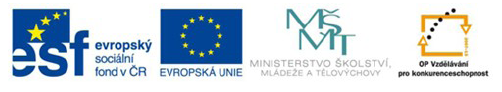 1
1
1
1
2
2
2
2
3
3
3
3
4
4
4
4
5
5
5
5
6
6
6
6
7
7
7
7
8
8
8
8
9
9
9
9
10
10
10
10
11
11
11
11
12
12
12
12
13
13
13
13
14
14
14
14
15
15
15
15
16
16
16
16
17
17
17
17
18
18
18
18
19
19
19
19
20
20
20
20
21
21
21
21
22
22
22
22
23
23
23
23
24
24
24
24
25
25
25
25
26
26
26
26
27
27
27
27
28
28
28
28
1
CO2
Odpověď
oxid uhličitý
2
Al2O3
Odpověď
oxid hlinitý
3
N2O5
Odpověď
oxid dusičný
4
CuO
Odpověď
oxid měďnatý
5
Mn2O7
Odpověď
oxid manganistý
6
Na2O
oxid sodný
Odpověď
7
SO3
Odpověď
oxid sírový
8
PbO
oxid olovnatý
Odpověď
9
OsO4
Odpověď
oxid osmičelý
10
K2O
Odpověď
oxid draselný
11
I2O7
oxid jodistý
Odpověď
12
Au2O3
oxid zlatitý
Odpověď
13
MgO
oxid hořečnatý
Odpověď
14
SnO2
oxid cíničitý
Odpověď
15
As2O5
oxid arseničný
Odpověď
16
NiO
oxid nikelnatý
Odpověď
17
B2O3
Odpověď
oxid boritý
18
Hg2O
oxid rtuťný
Odpověď
19
Br2O5
oxid bromičný
Odpověď
20
SiO2
oxid křemičitý
Odpověď
21
Fe2O3
oxid železitý
Odpověď
22
Ag2O
oxid stříbrný
Odpověď
23
ZnO
Odpověď
oxid zinečnatý
24
Cl2O7
oxid chloristý
Odpověď
25
CrO3
Odpověď
oxid chromový
26
P2O5
Odpověď
oxid fosforečný
27
CaO
Odpověď
oxid vápenatý
28
SO2
oxid siřičitý
Odpověď
Návod
Hra je určená pro dvě družstva. Cílem hry je spojit svými políčky všechny 3 strany trojúhelníku. K otázce se dostanete kliknutím na políčko do oblasti mimo číslo. Poté se vám zobrazí otázka a po kliknutí na tlačítko „odpověď“ i odpověď. Tlačítkem vpravo dole se vrátíte zpět k základnímu trojúhelníku. Políčko se automaticky zbarví do šediva. Pokud družstvo odpoví špatně, necháváme políčko šedivé, pokud správně, změníme barvu políčka kliknutím na políčko (1x − červené družstvo, 2x − modré družstvo). Družstvo si může vybrat i šedivé políčko. V tom případě vyučující zadává náhradní otázku.
Výukový materiál byl vytvořen na základě  vzoru VY_32_INOVACE_11_AZ kvíz Vznik a vývoj života na Zemi.
Autor původního zdroje: Mgr. Jana Hřebecká – ZŠ Jevíčko